Simplifying Fractions
Sec 2.3
Objective
The students will learn to write equivalent fractions and to simplify fractions.
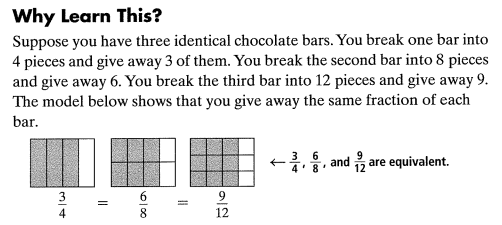 Definitions
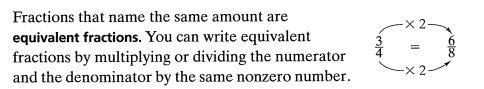 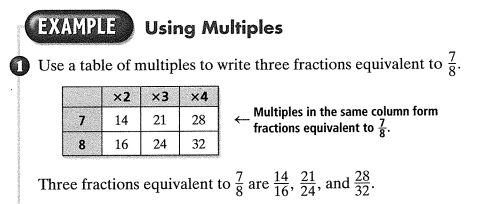 Examples
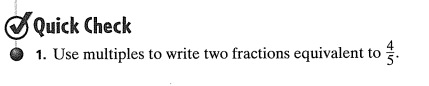 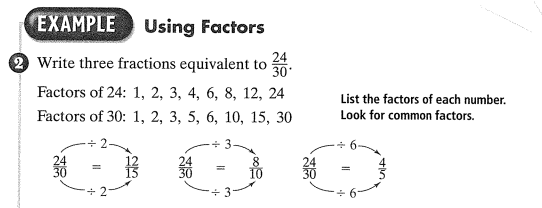 Examples
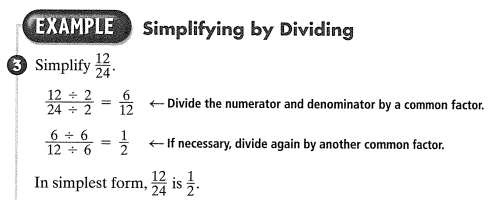 Examples
Example
Questions?
Exit Ticket